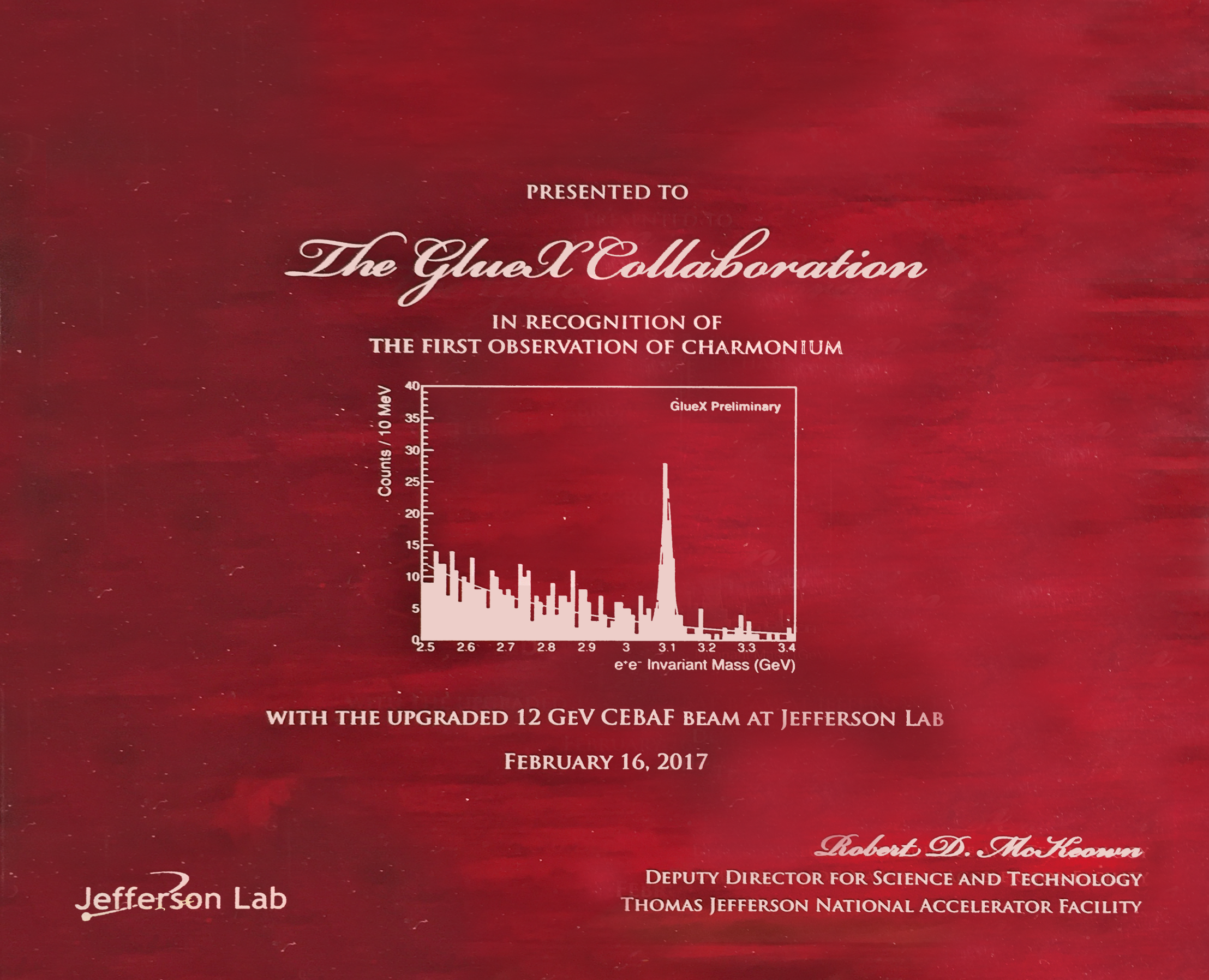 Threshold J/y production at GlueX
Lubomir Pentchev
for the GlueX collaboration
Di-lepton annihilation/production
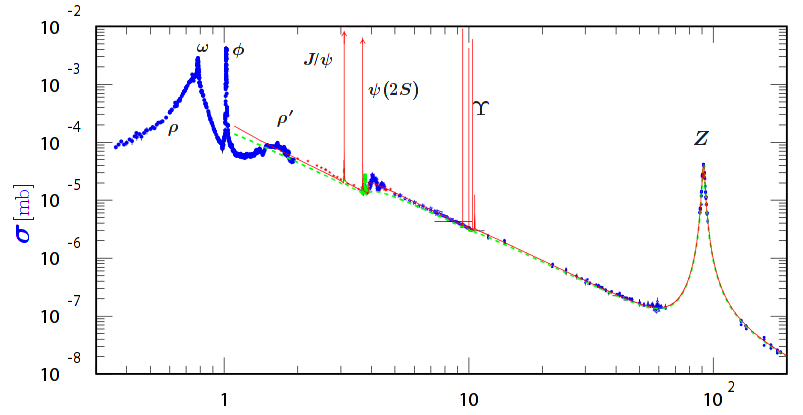 PDG 2018
Di-lepton annihilation/production
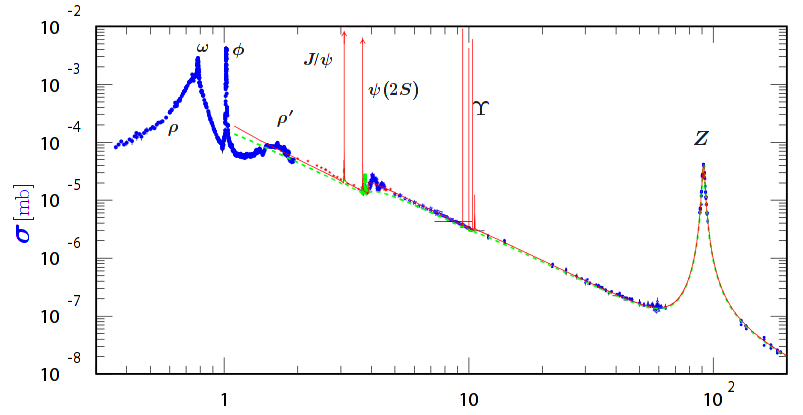 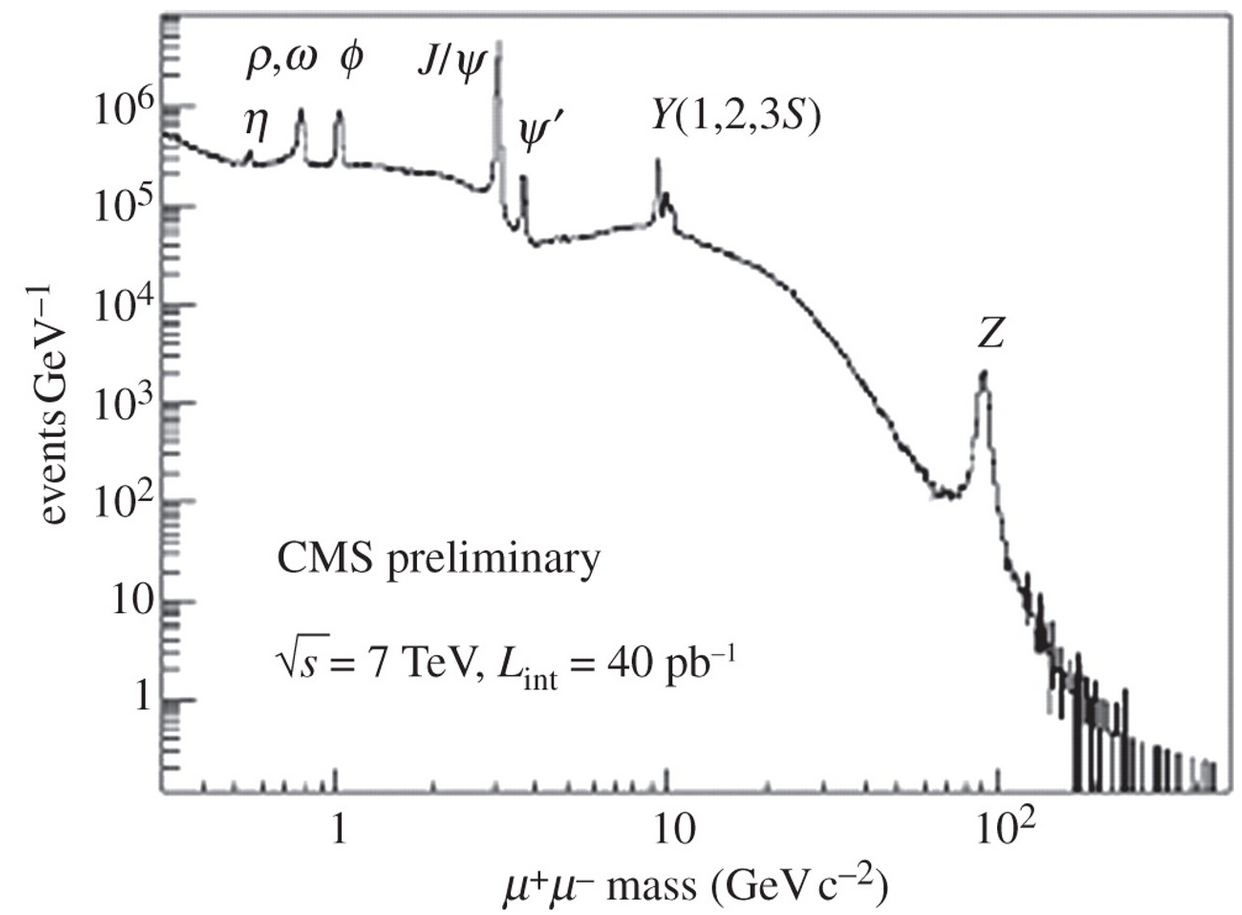 PDG 2018
Di-lepton annihilation/production
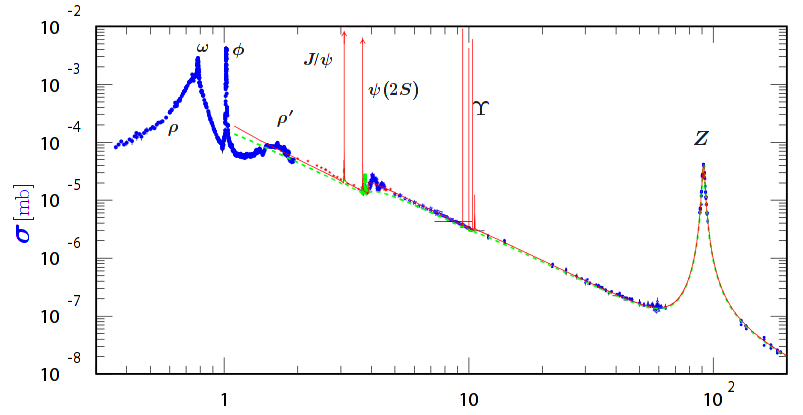 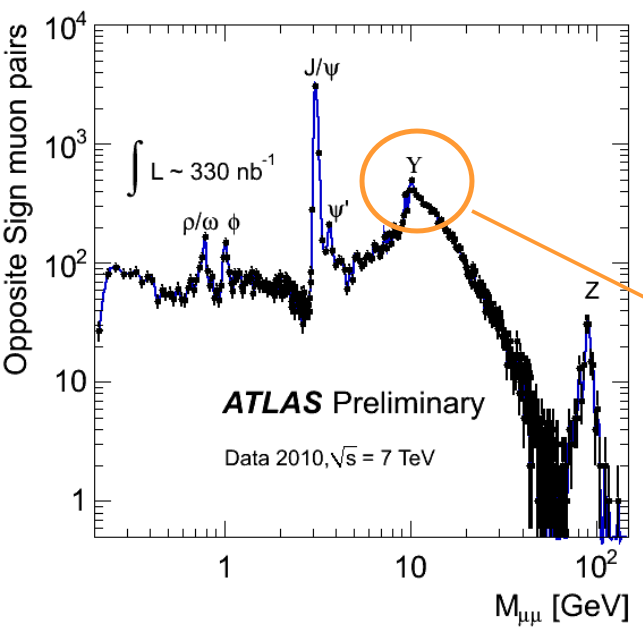 PDG 2018
Di-lepton annihilation/production
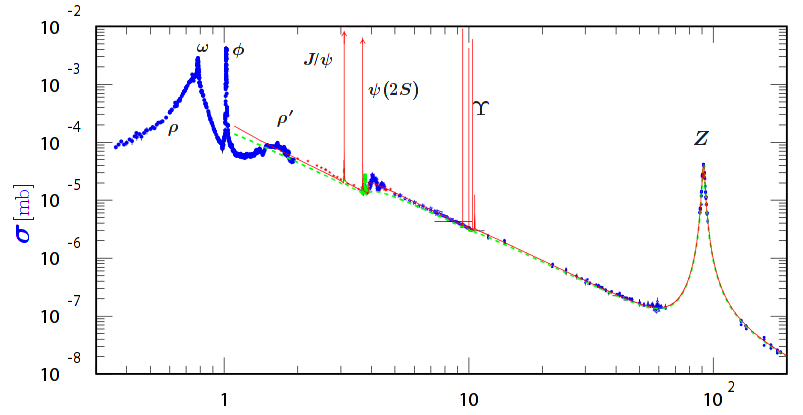 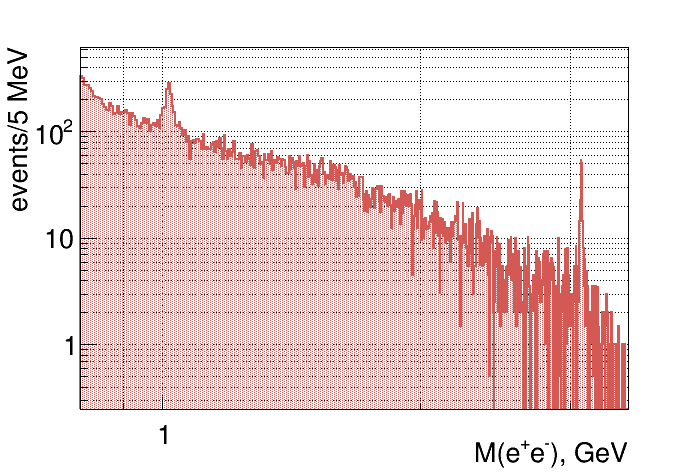 f
J/y
PDG 2018
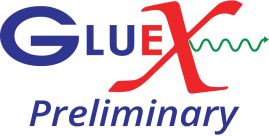 at 12 GeV CEBAF
Why study J/y near threshold photo-production
JLab 12GeV accelerator  has UNIQUE opportunity (high intensity, correct energy, polarized beam) to study J/y photo-production right above the threshold (Eg=8.2 GeV) up to 12 GeV – poorly (If at all) covered by previous  old measurements
Look for threshold enhancement: sensitive to proton gluonic content (high x); other interesting effects expected near threshold
Hall D is the only hall that can have Eg>11 GeV – needed to allow continuity from the high energy data; so far only in 2016 we had data >11.5 GeV – when will be the next time we can have 12 GeV?   
GlueX coherent peak right above the threshold – improved statistics at the very important point
GlueX
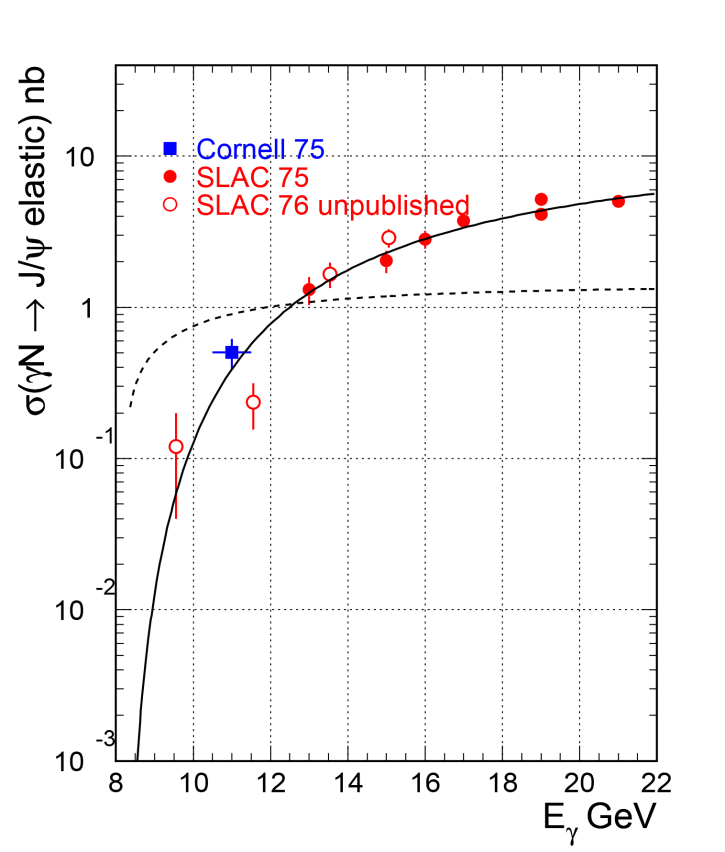 dashed line: three-gluon exchange
solid line: two-gluon exchange
6
Why study J/y near threshold photo-production
Also because of the LHCb pentaquarks - DIRECT relation – if they exist they should be seen in s-channel photoproduction:
GlueX
~ BW(GPc,MPc)*BR(Pc->gp)*BR(Pc->J/yp)

BR(Pc->gp) ~ G(J/y -> l+l-)*BR(Pc->J/yp)   (VMD)
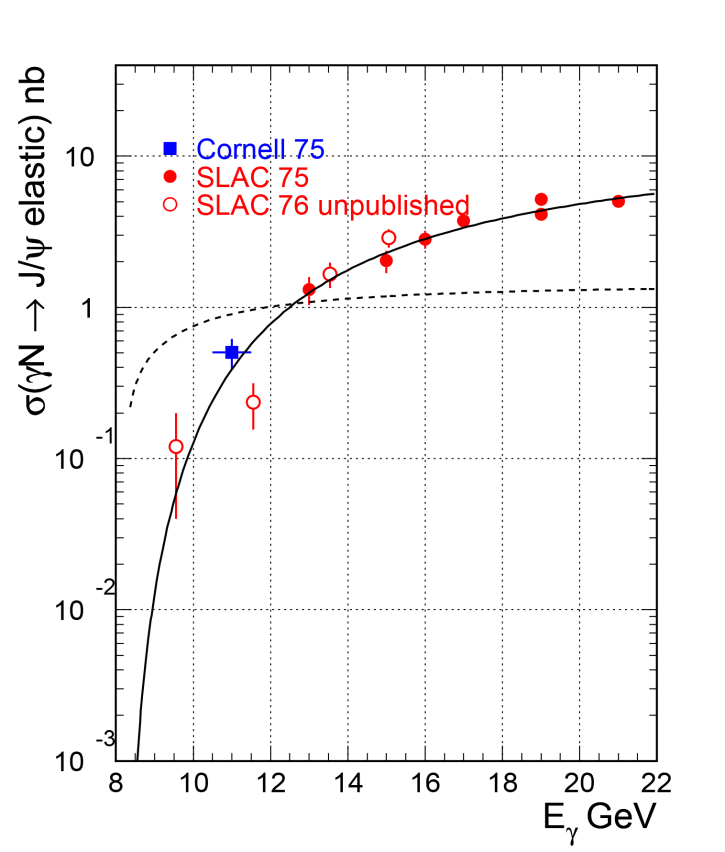 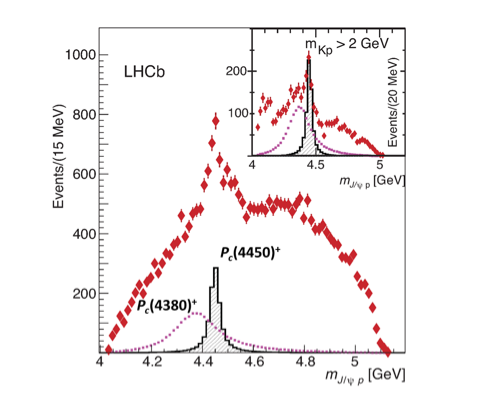 g
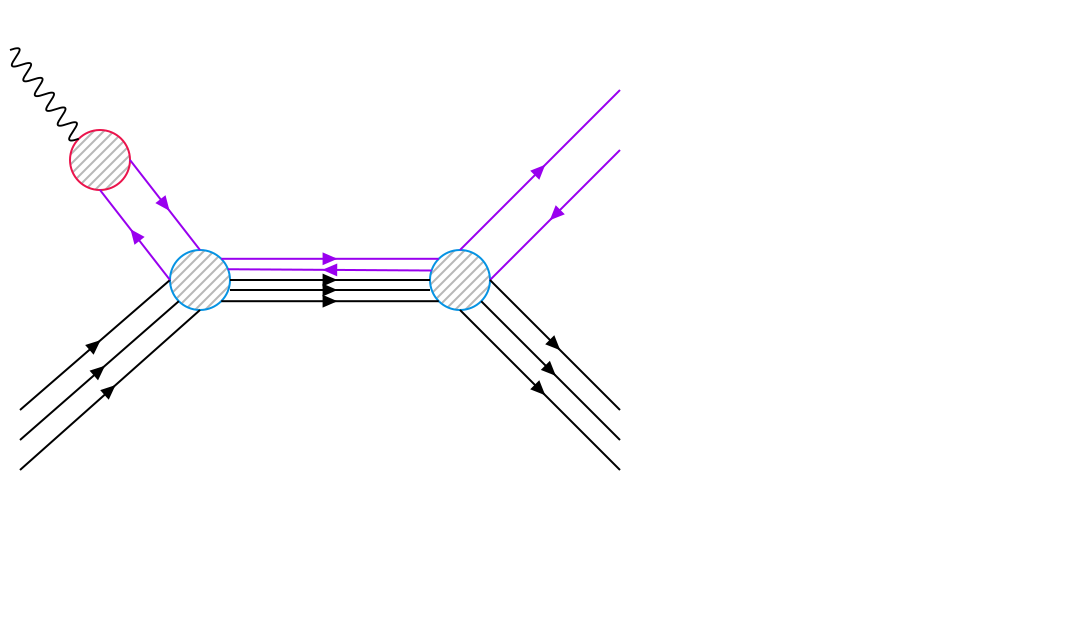 J/y
J/y
dashed line: three-gluon exchange
Pc
solid line: two-gluon exchange
p
p
Direct   relation
7
Hall D layout
Tagger Hall: magnet, radiator, 
tagger hodoscope
Counting 
House
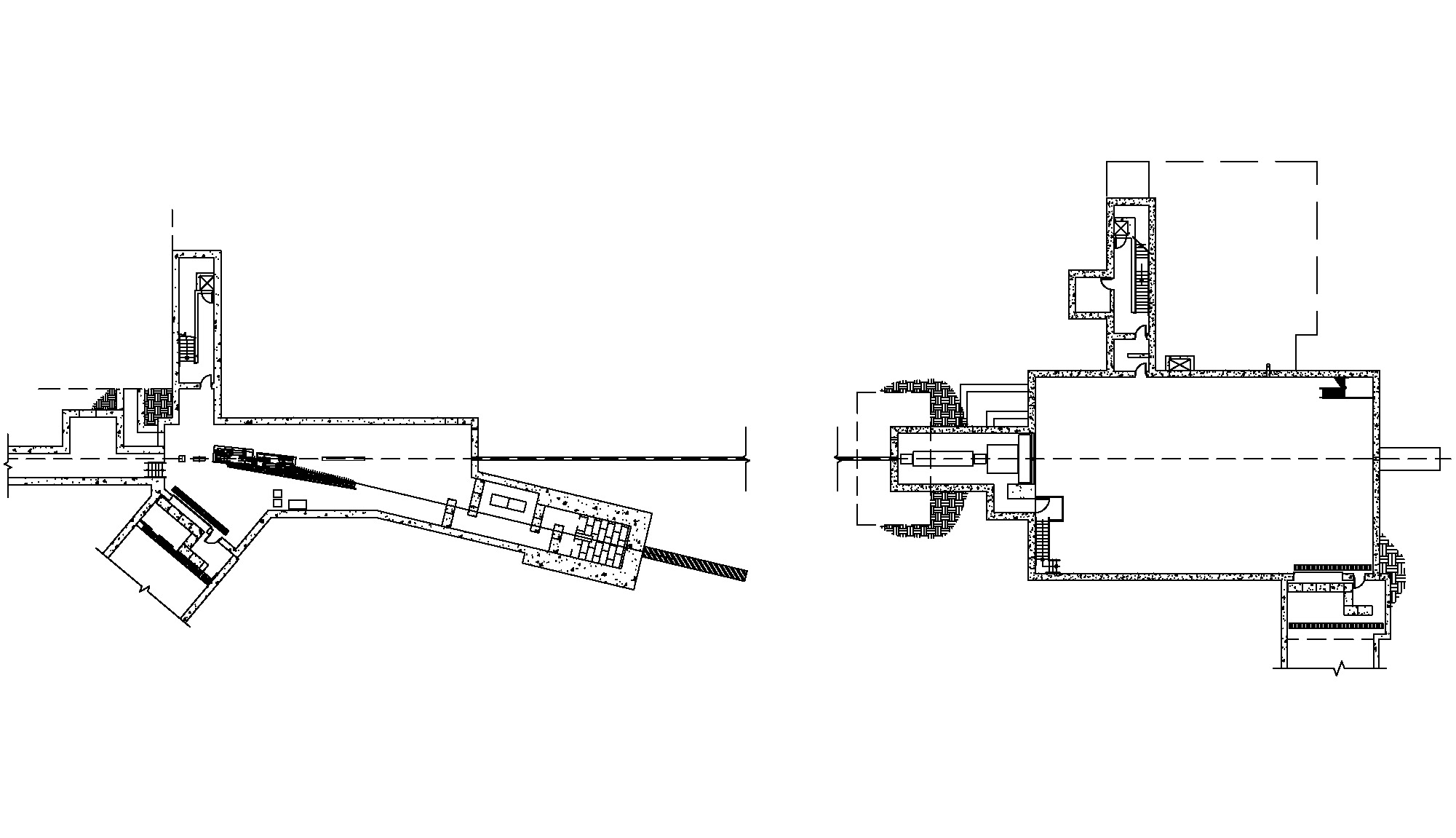 Coherent Bremsstrahlung
photon beam
Electron dump
Photon
Beam dump
Pair
Spectrometer
Top View
Photon energy tagged by scattered electron ~ 0.1% resolution
Photon beam collimated at 75m, <25 mrad
Intensity: now ~ 2 107 - 5 107 g/sec above J/y threshold (8.2 GeV) – total 50 pb-1 in 2016-2017 runs
Solenoid-
Based detector
Collimator
Tagged fluxes
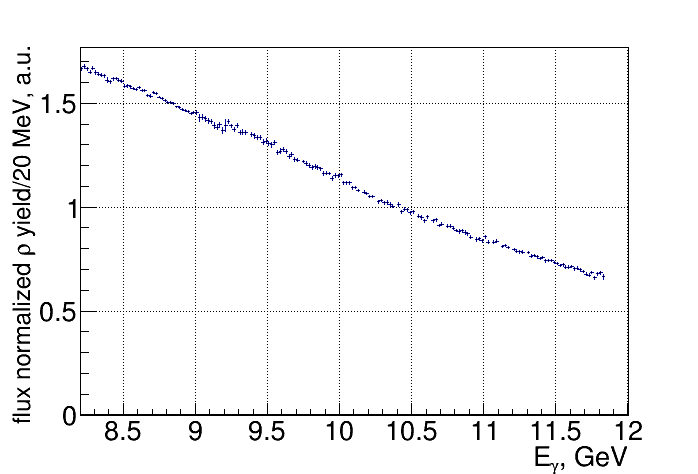 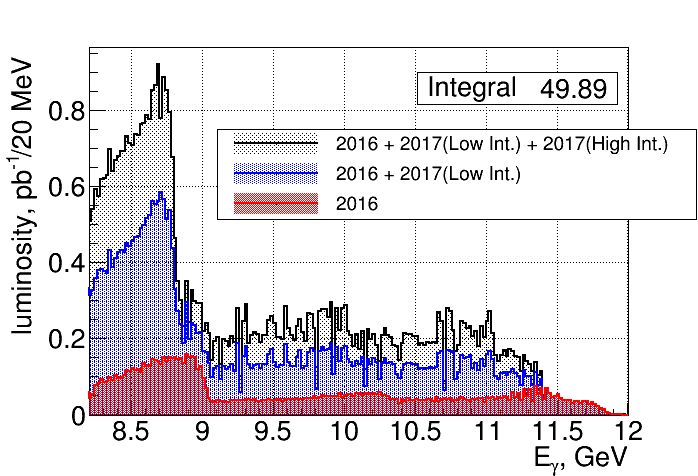 GlueX detector
2T-solenoid based, hermetic detector, LH target
Tracking (FDC,CDC) , Calorimetry (BCAL,FCAL) , Timing (TOF,SC)
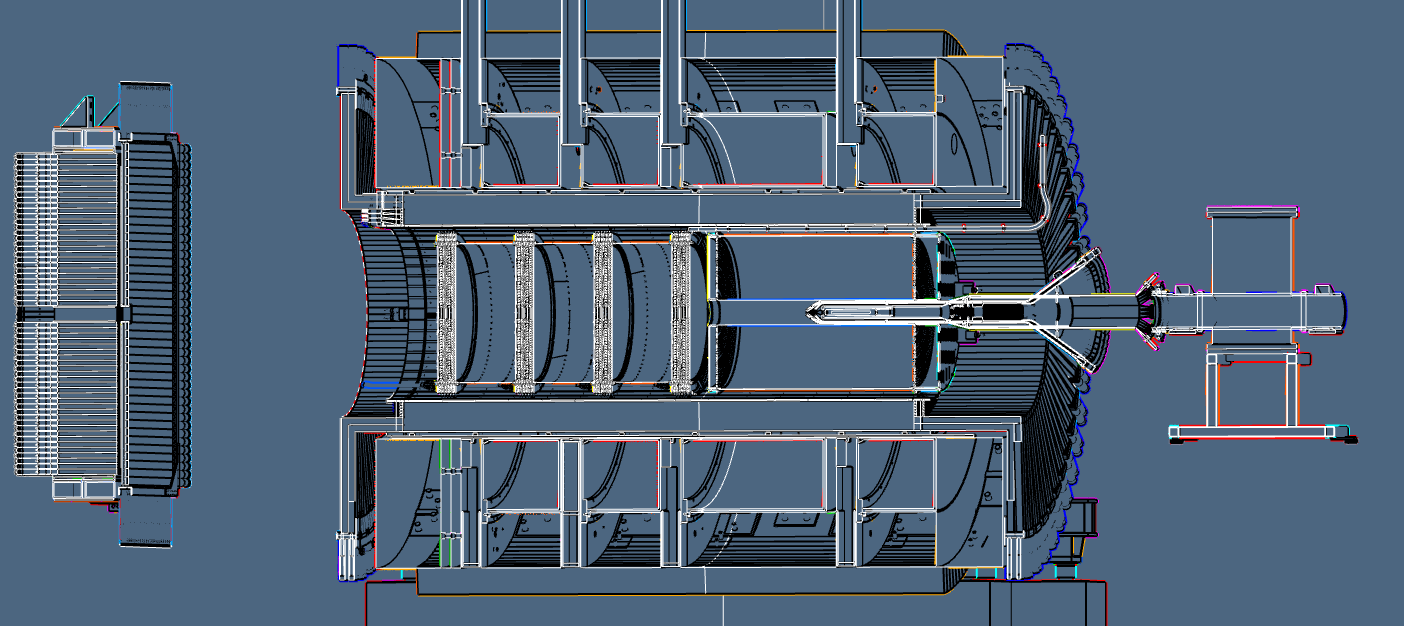 FCAL
CDC
FDC
SC
BCAL
TOF
J/y event
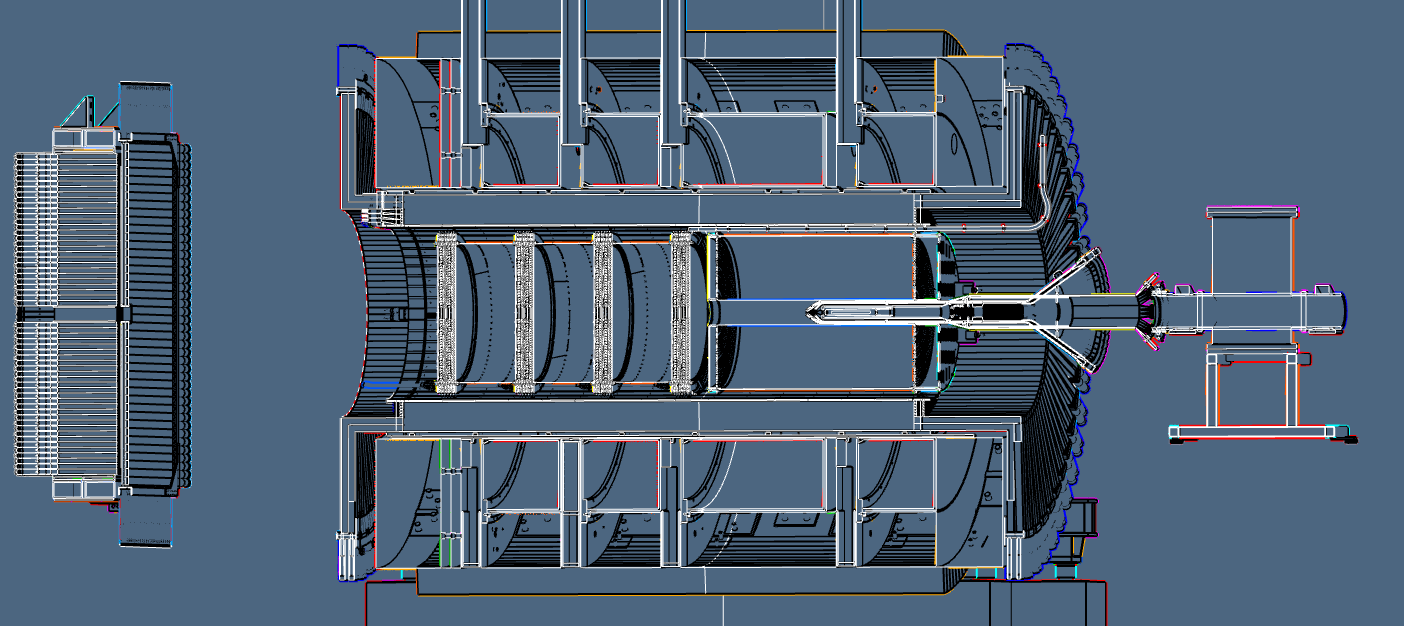 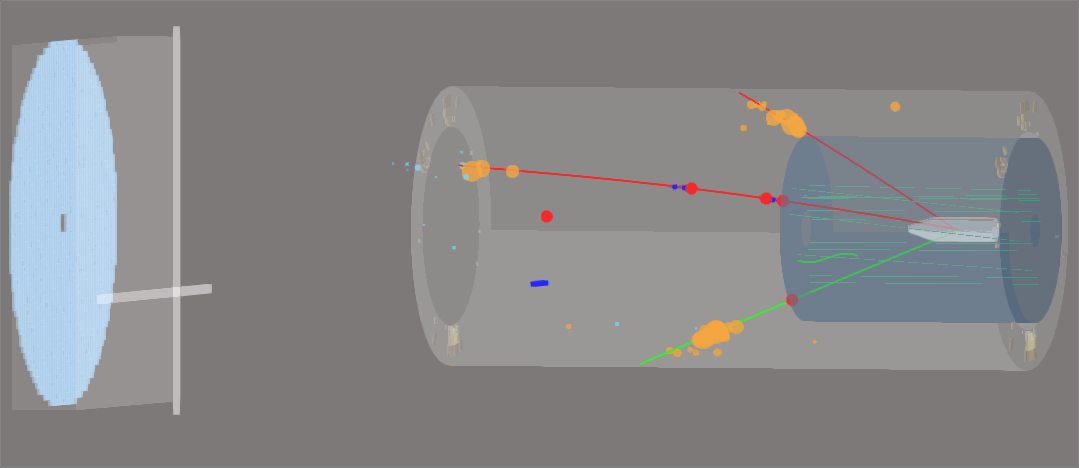 Electron/proton separation using p(tracking)/E(calorimetry)
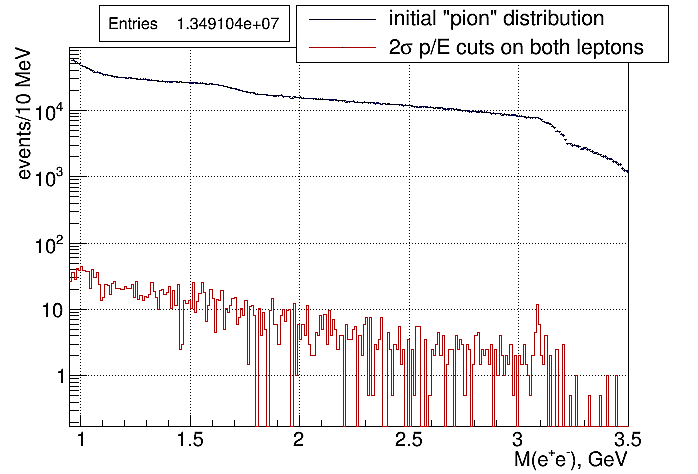 ~5000 suppression
~5% of total statistics
Suppression factor of ~5000 by p/E cuts
Difficult to be done with muons
Electron/proton separation using p(tracking)/E(calorimetry)
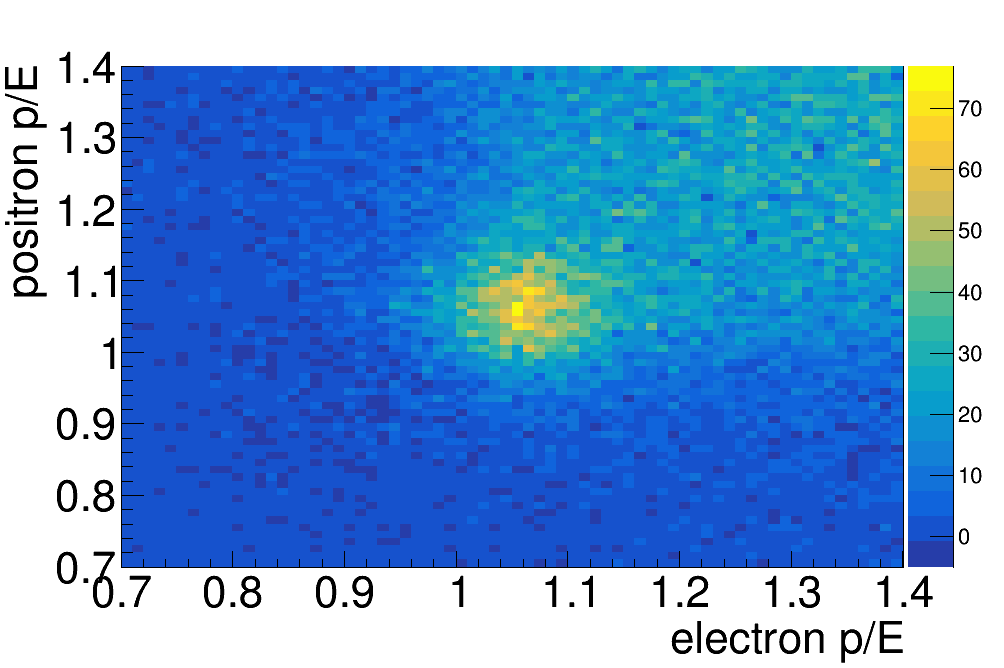 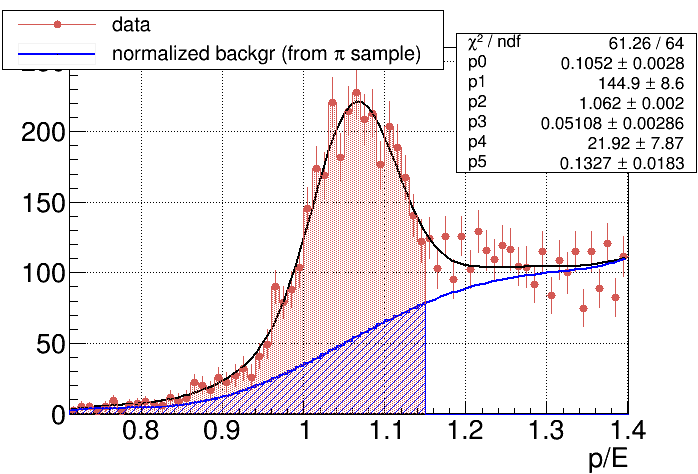 36±1.2% p contamination  in 1.5-2.5 GeV M(e+e-) region with 2s cut on electrons
BH yields corrected in bins of energy

Background shape from pion sample (p/E anti-cuts)
gp → J/yp → e+e-p reconstruction methods
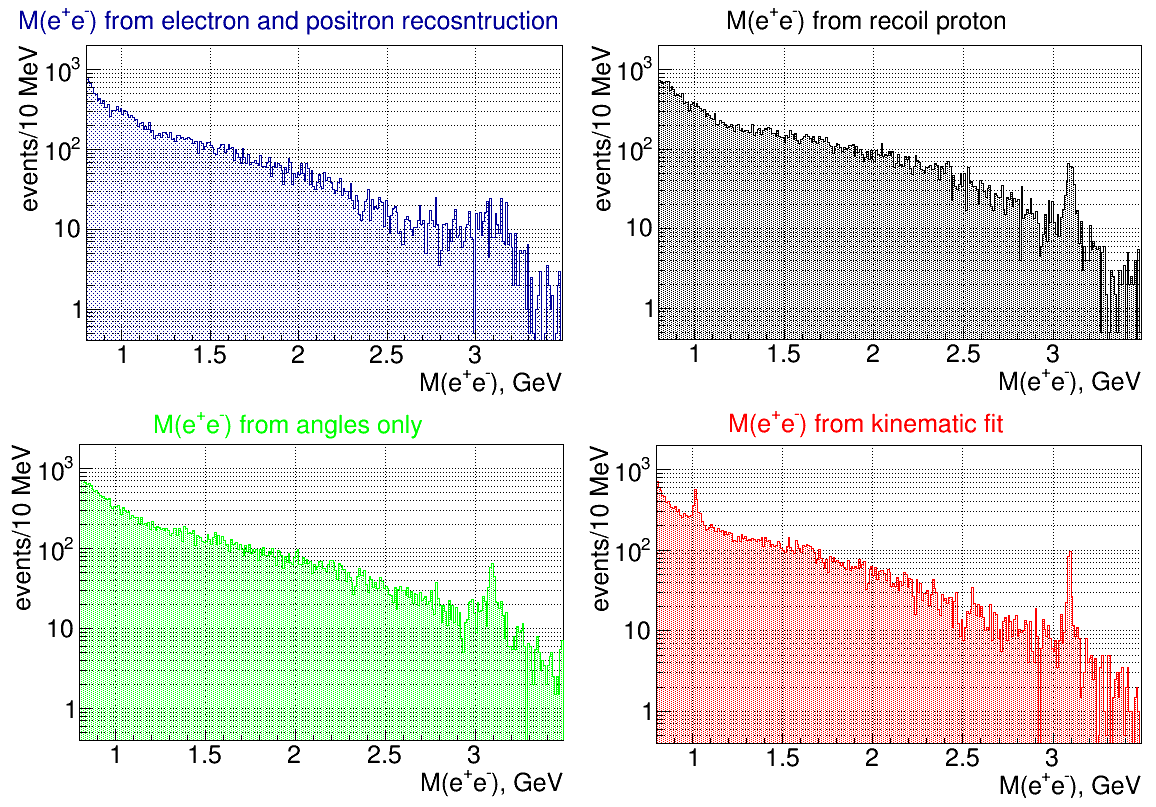 s = 18.1 MeV
s = 83.8 MeV
s = 7.5 MeV
s = 12.8 MeV
M(e+e-) spectrum
BH simulations from R.Paremuzyan, based on:
Berger, E., Diehl, M. & Pire, B. Eur. Phys. J. C (2002) 23: 675.
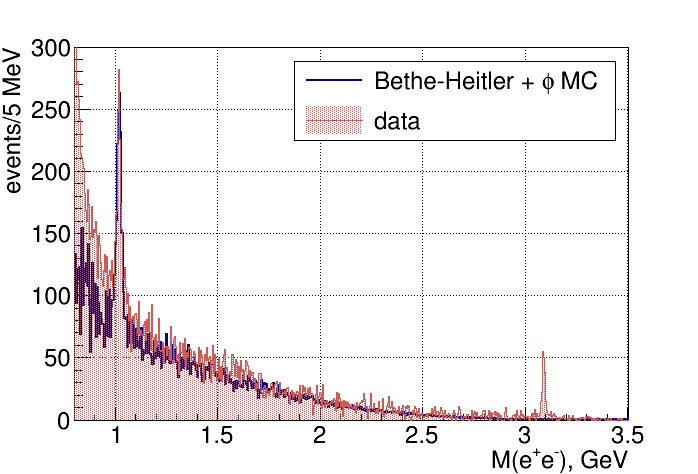 M(e+e-) spectrum - f
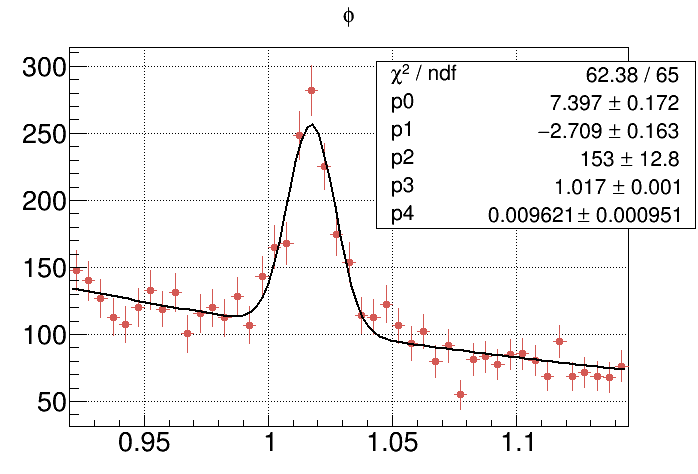 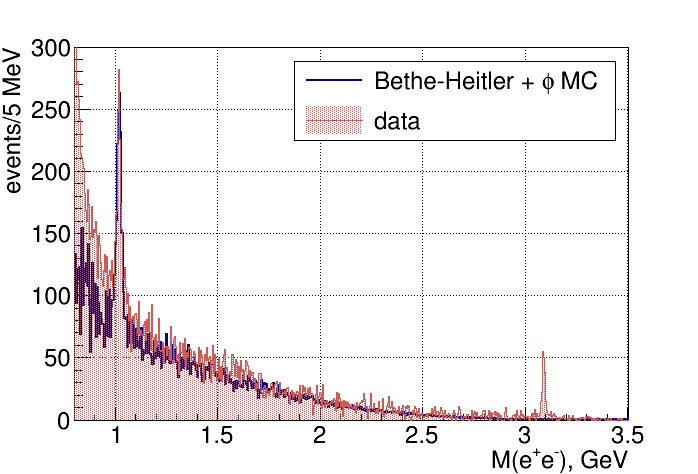 736 ± 58 f’s
s = 9.6 MeV
M(e+e-) spectrum – J/y
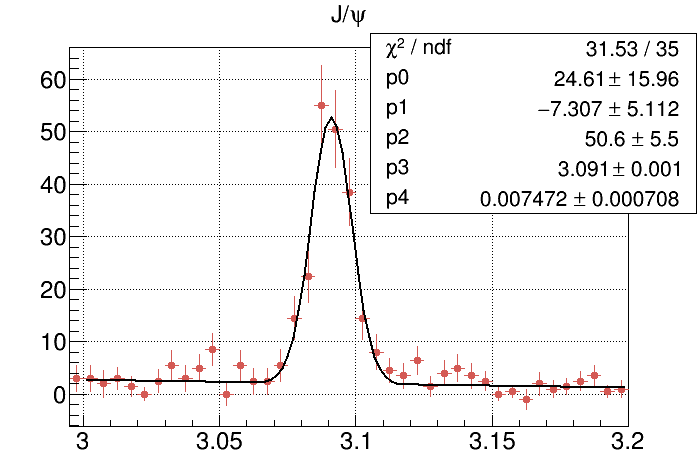 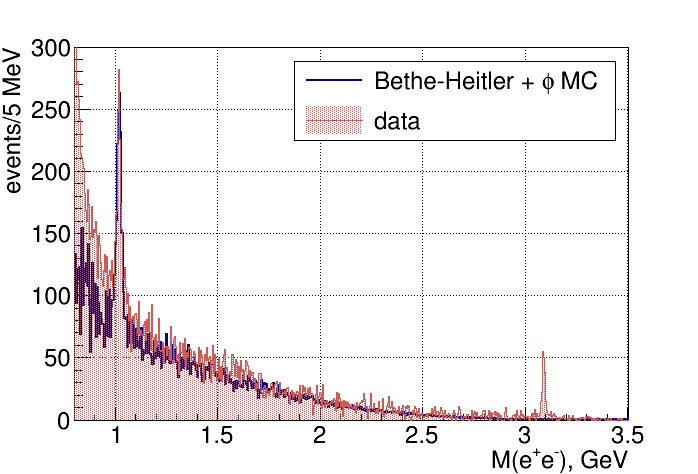 189 ± 16 J/y’s
s = 7.5 MeV
J/y cross-section – preliminary results
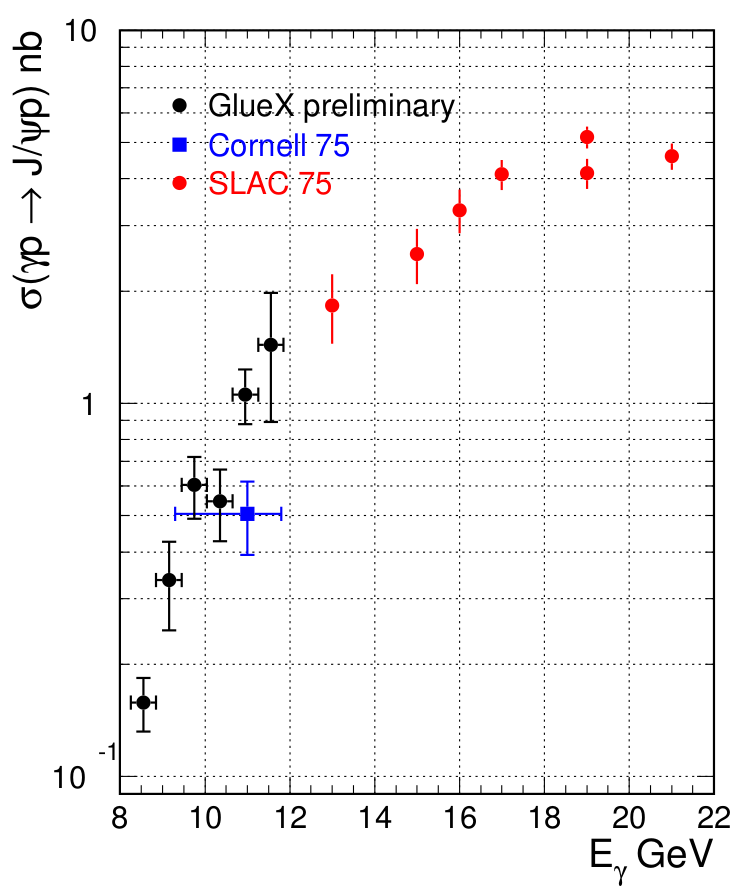 GlueX data 
~30% syst. uncertainty
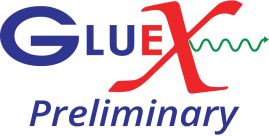 J/y t vs Eg distribution – preliminary results
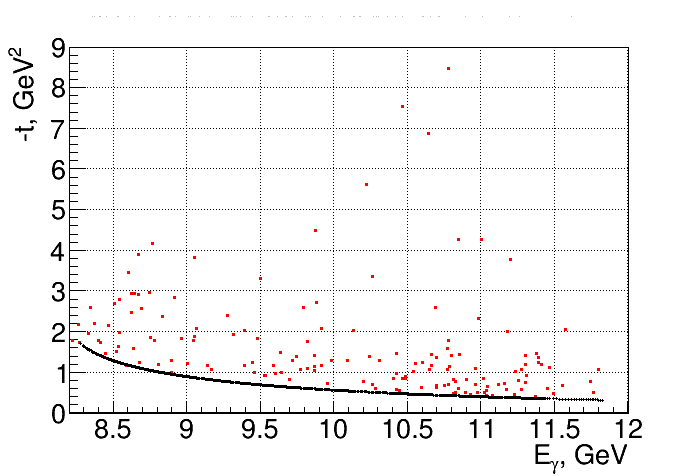 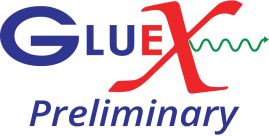 tmin
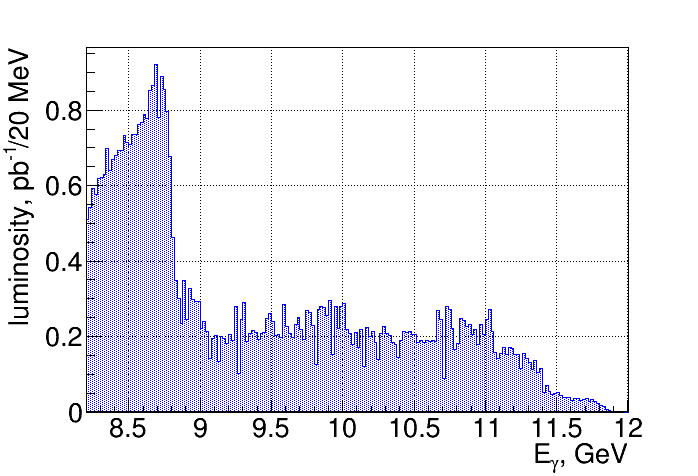 J/y cross-section – preliminary results
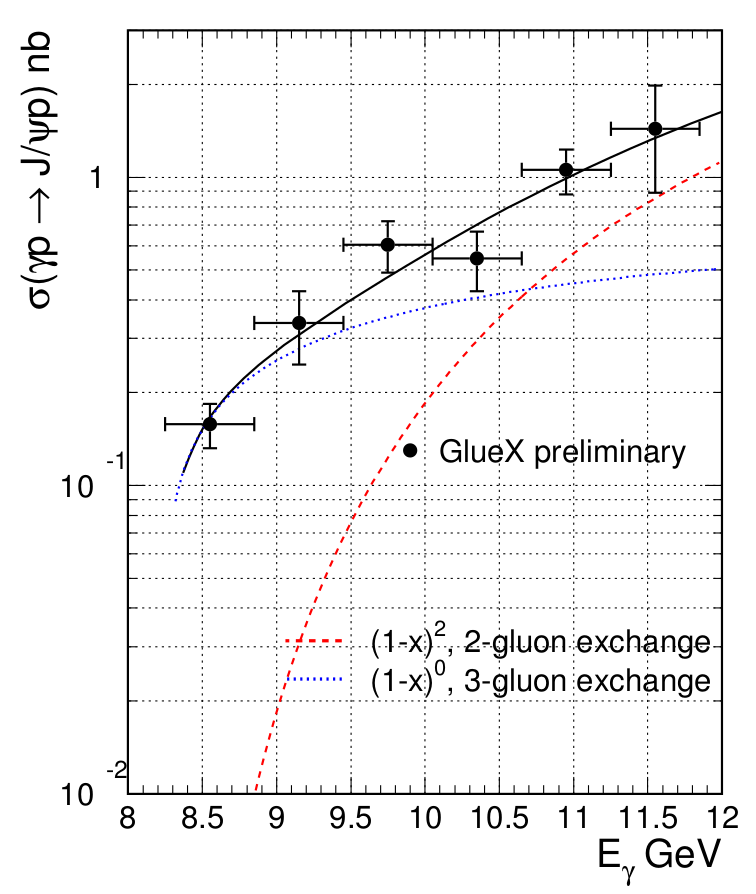 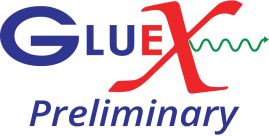 ~30% syst. uncertainty
J/y analysis in bins of t-tmin
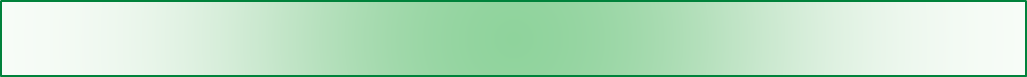 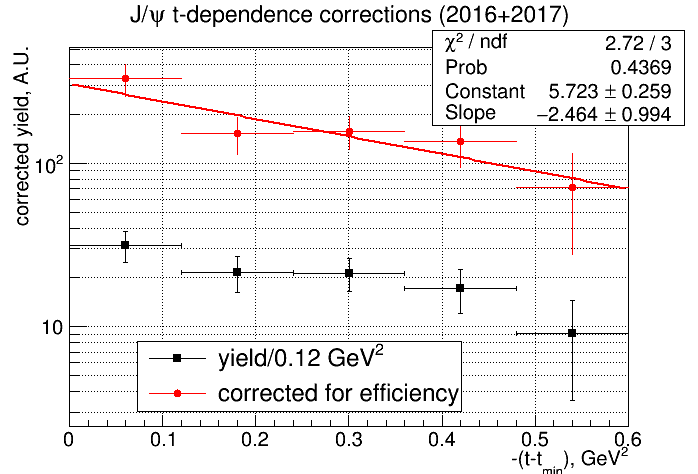 Cornell: 1.25 +/- 0.2 GeV-2   at Eg = 11 GeV

SLAC: 2.9 at Eg = 19 GeV
21
LHCb Pentaquarks
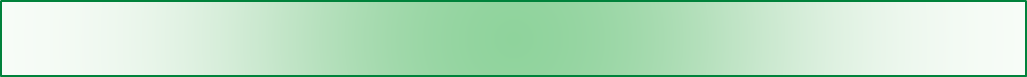 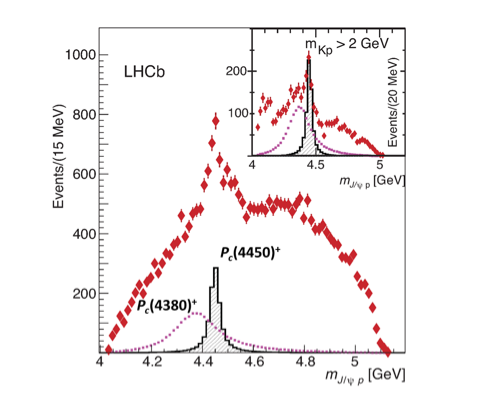 22
Phtotoproduction of LHCb Pentaquarks
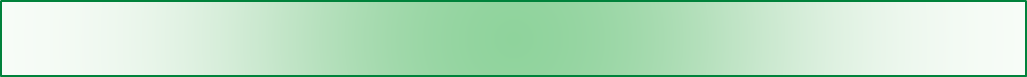 g
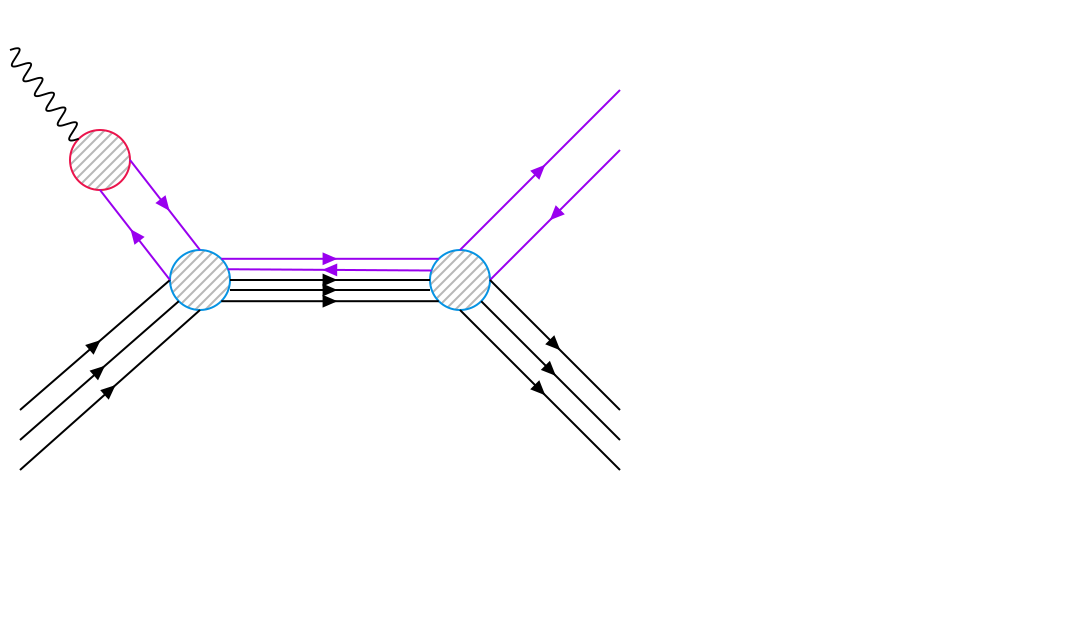 J/y
~ BW(GPc,MPc)*BR(Pc->gp)*BR(Pc->J/yp)
BR(Pc->gp) ~ G(J/y -> l+l-)*BR(Pc->J/yp)   (VMD)

s  ~ BR2(Pc->J/yp)
J/y
Pc
p
p
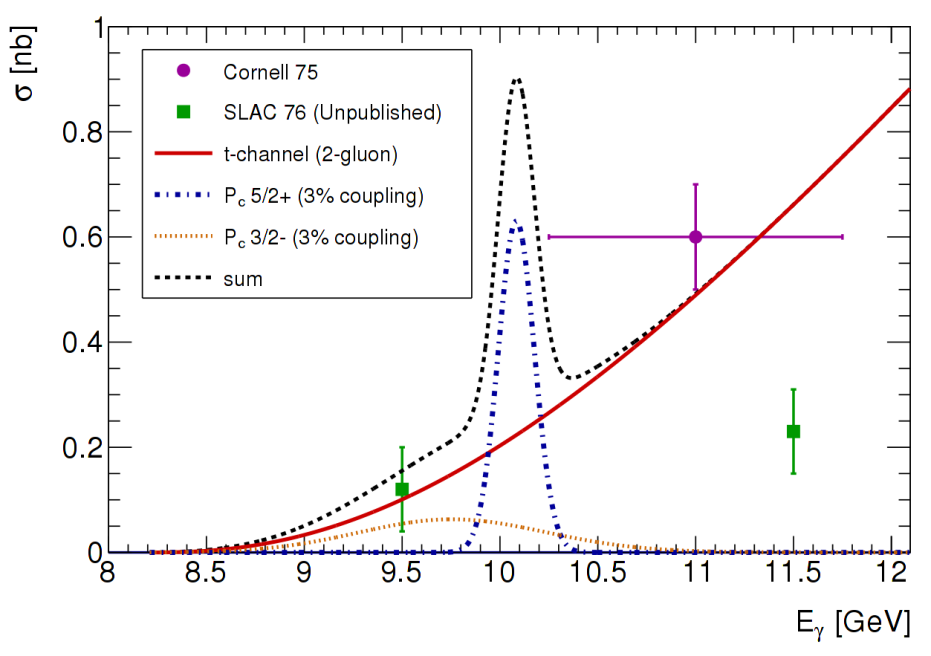 1)V.Kubarovsky and M.B.Voloshin, arXiv: 1508.00888.
2)M.Karliner and J.Rosner, arXiv: 1508.01496.
3)A.Blin, C.Fernandez-Ramirez, A.Jackura, V.Mathieu,  V.Mokeev, A.Pilloni, and A.Szczepaniak,arXiv: 1606.08912

all three papers  smax ~ 10 mb for Pc(5/2+) 100% BR

1)Q.Wang, X.Liu, and Q.Zhao,arXiv: 1508.00339

smax ~ 0.7 mb for Pc(5/2+) 100% BR
Hall C 5q-proposal (E12-16-007)
23